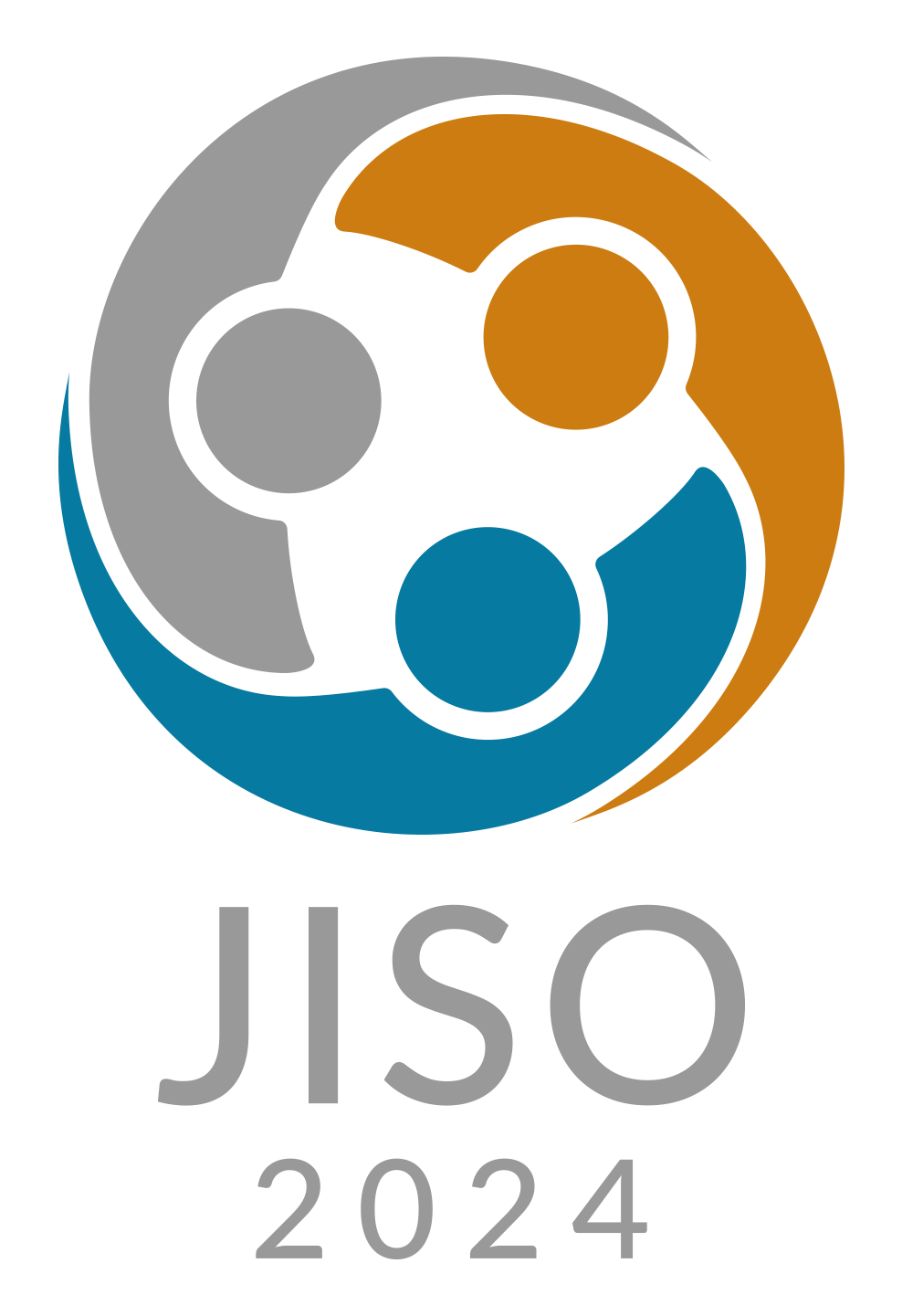 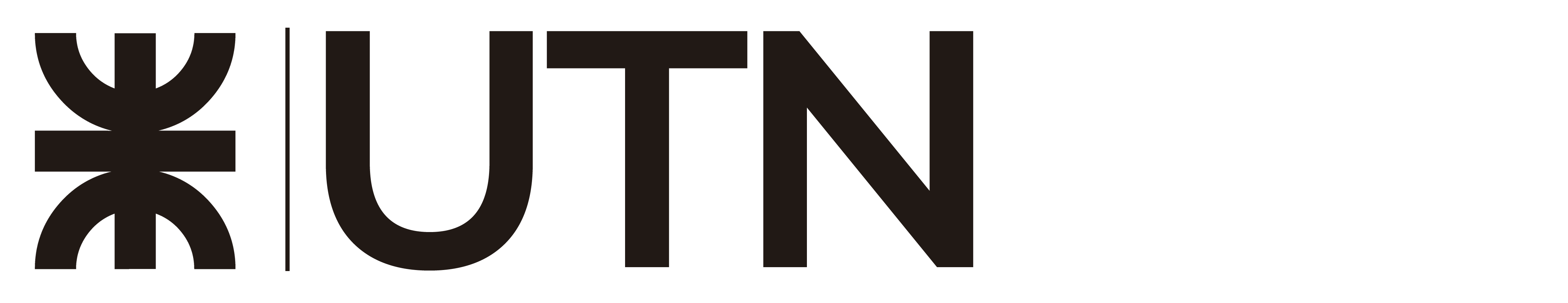 V JORNADAS NACIONALES DE INGENIERÍA Y SOCIEDAD
“Ingeniería para el Desarrollo Sostenible”
Título del trabajo
Autores y filiación

Nombre del expositor
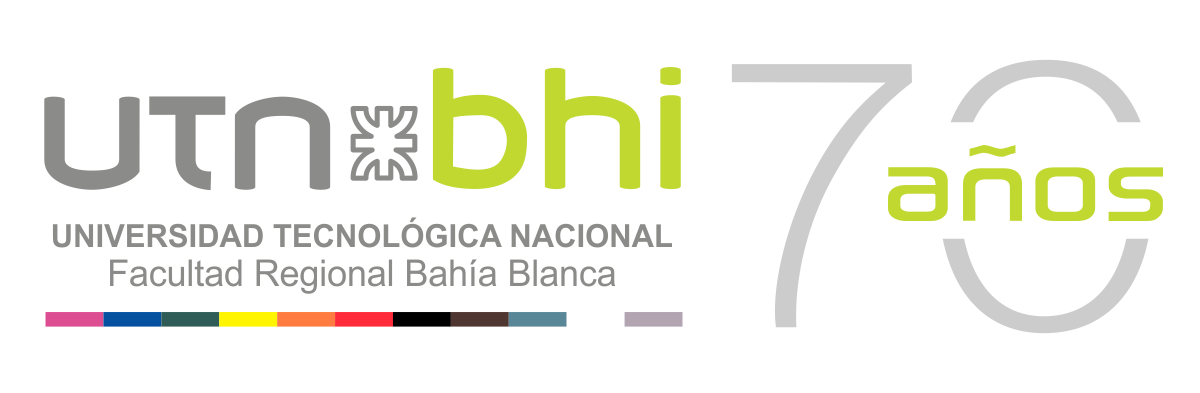 Celebrando 10 años de JISO
23 y 24 de mayo de 2024
(Presentación del trabajo)
Extensión máxima: 6 diapositivas
Tiempo máximo de presentación: 10 minutos
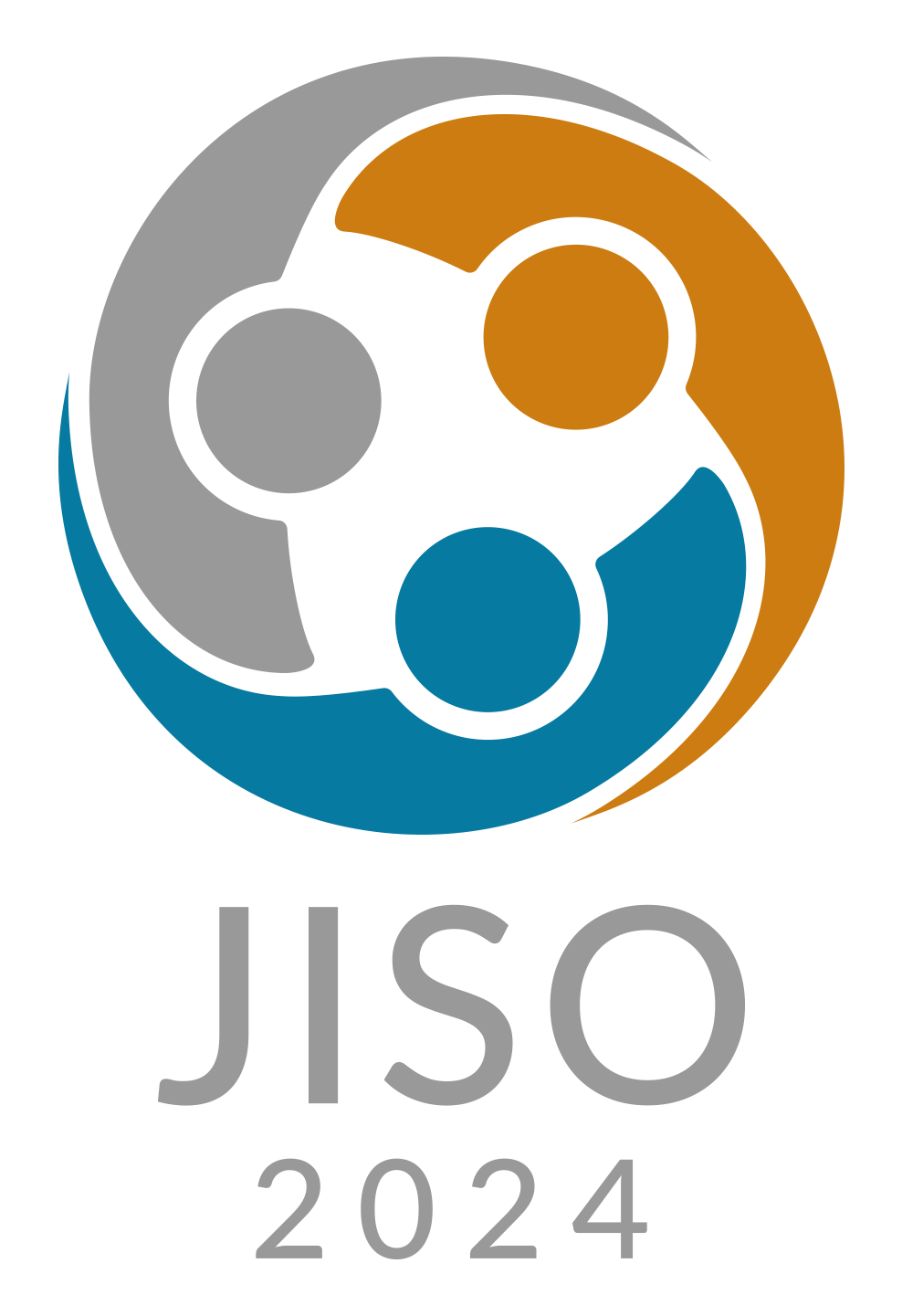 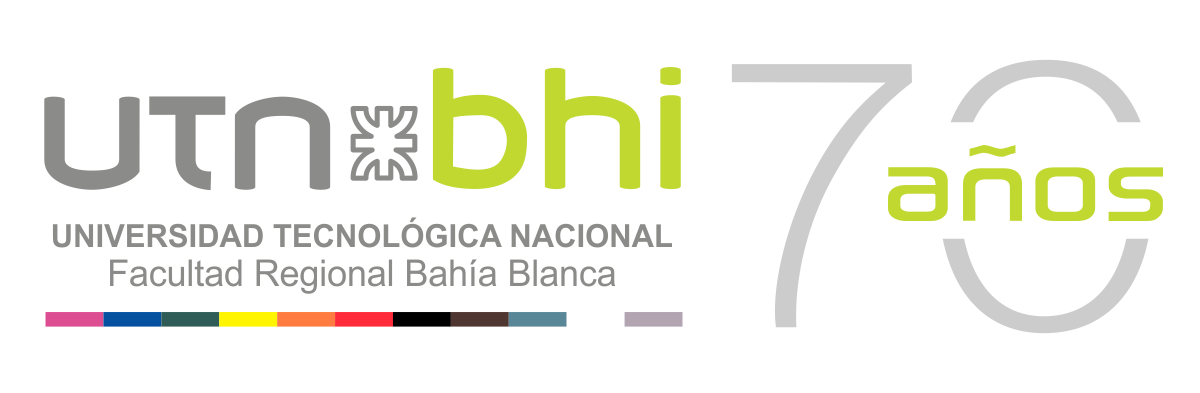 V JORNADAS NACIONALES DE INGENIERÍA Y SOCIEDAD
“Ingeniería para el Desarrollo Sostenible”
(Marco teórico)
Extensión máxima: 6 diapositivas
Tiempo máximo de presentación: 10 minutos
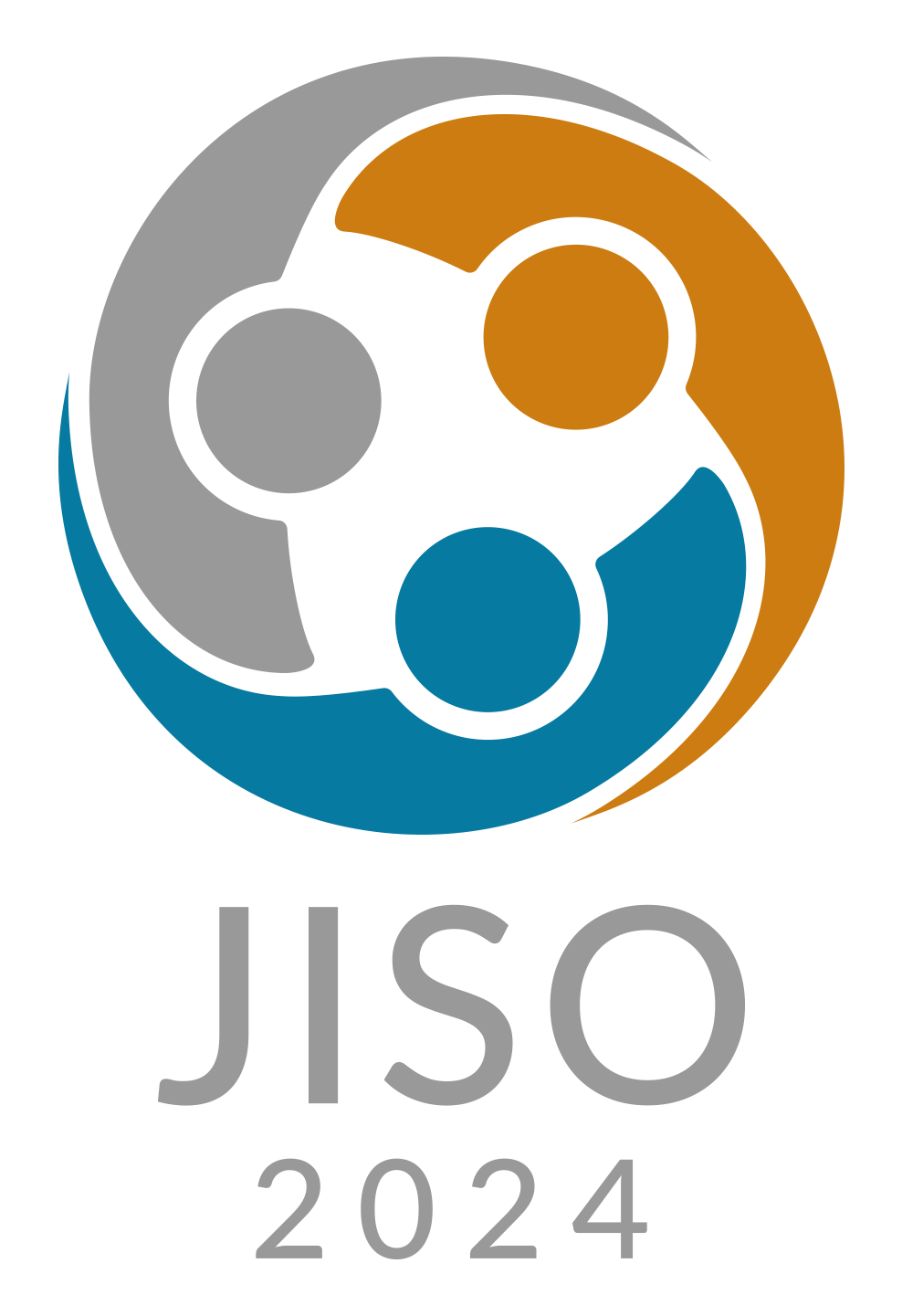 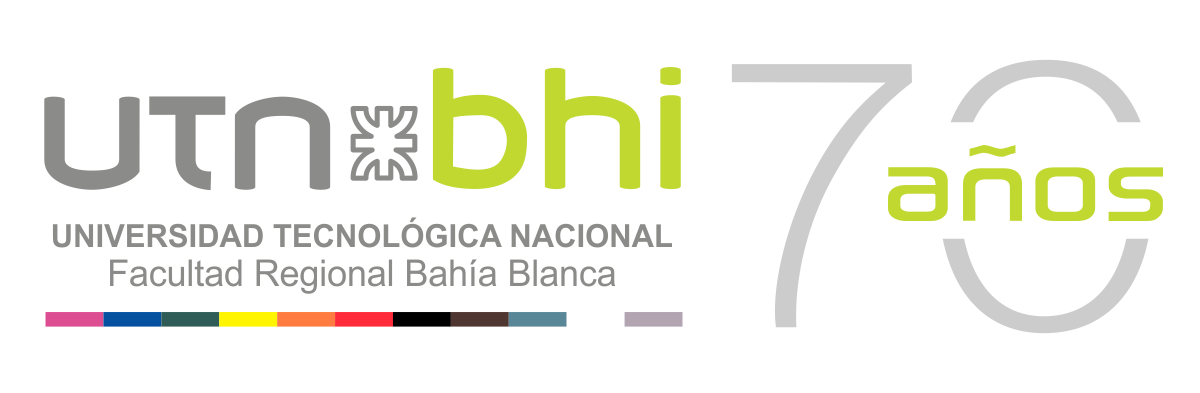 V JORNADAS NACIONALES DE INGENIERÍA Y SOCIEDAD
“Ingeniería para el Desarrollo Sostenible”
(Desarrollo)
Extensión máxima: 6 diapositivas
Tiempo máximo de presentación: 10 minutos
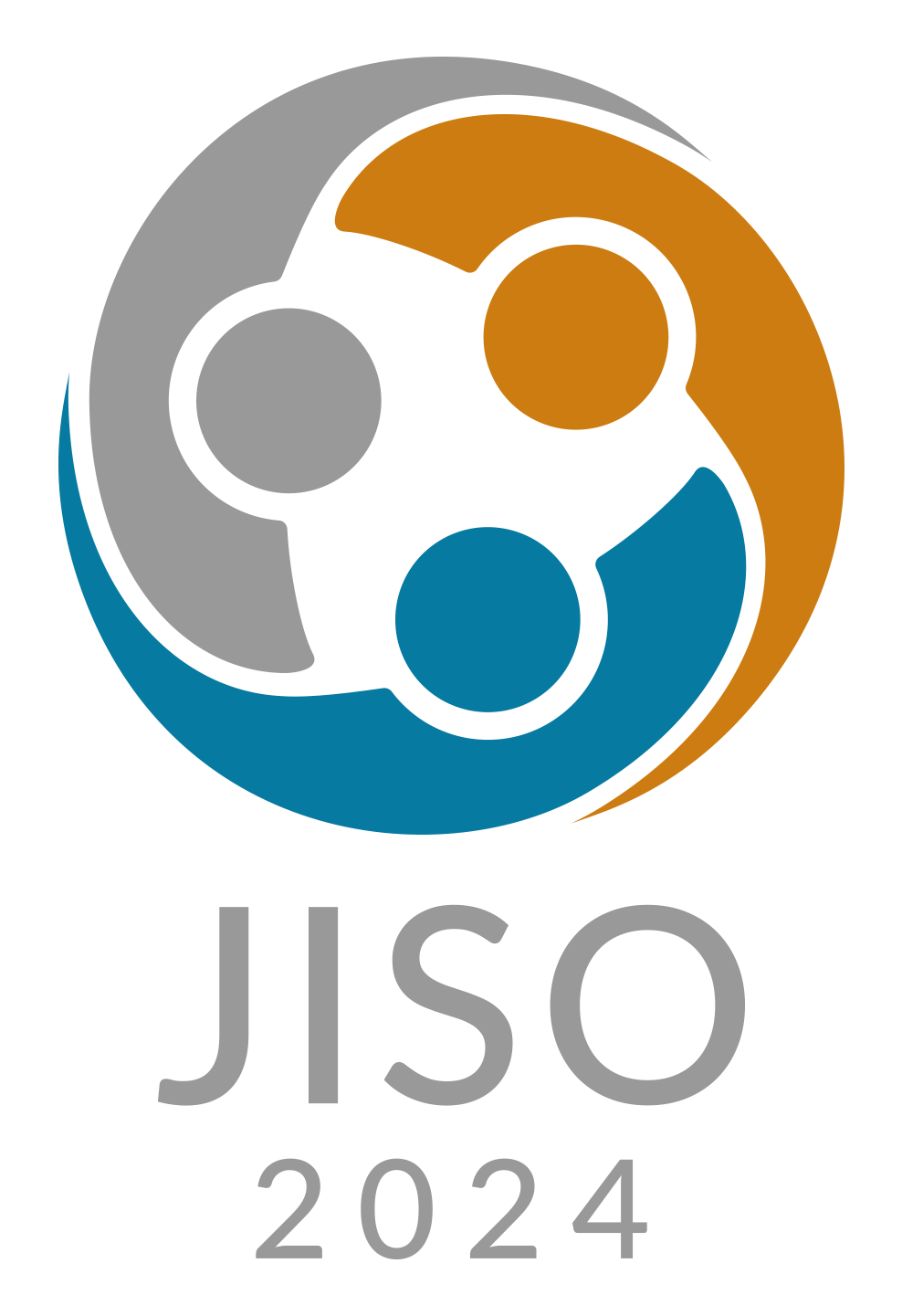 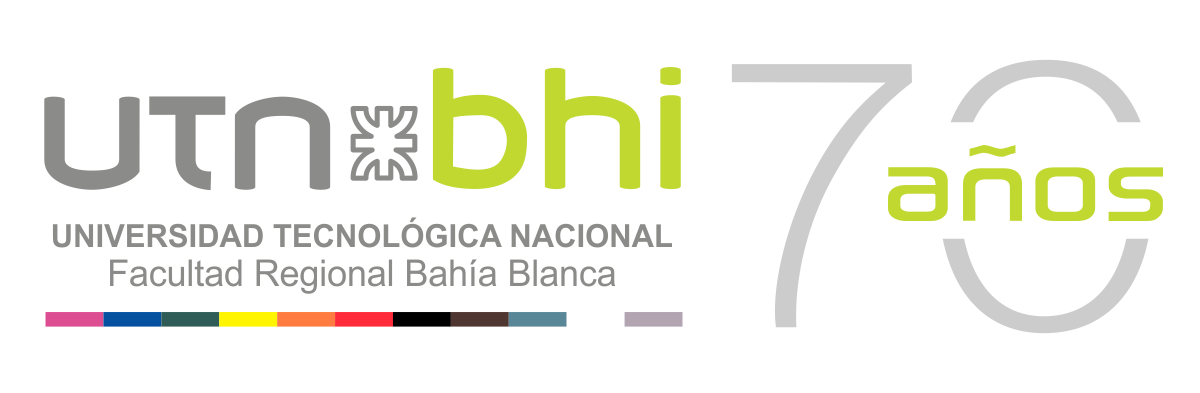 V JORNADAS NACIONALES DE INGENIERÍA Y SOCIEDAD
“Ingeniería para el Desarrollo Sostenible”
(Conclusiones)
Extensión máxima: 6 diapositivas
Tiempo máximo de presentación: 10 minutos
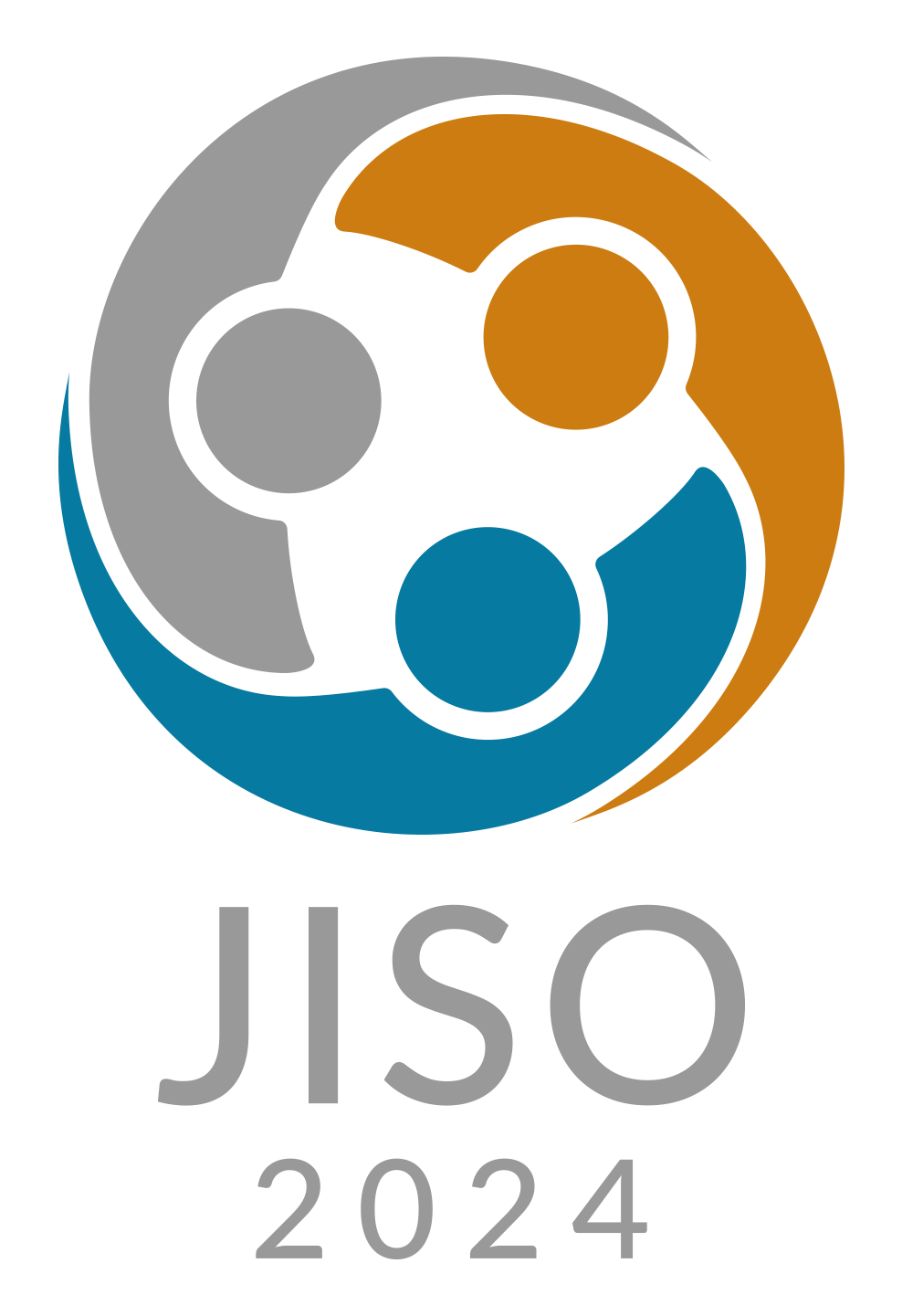 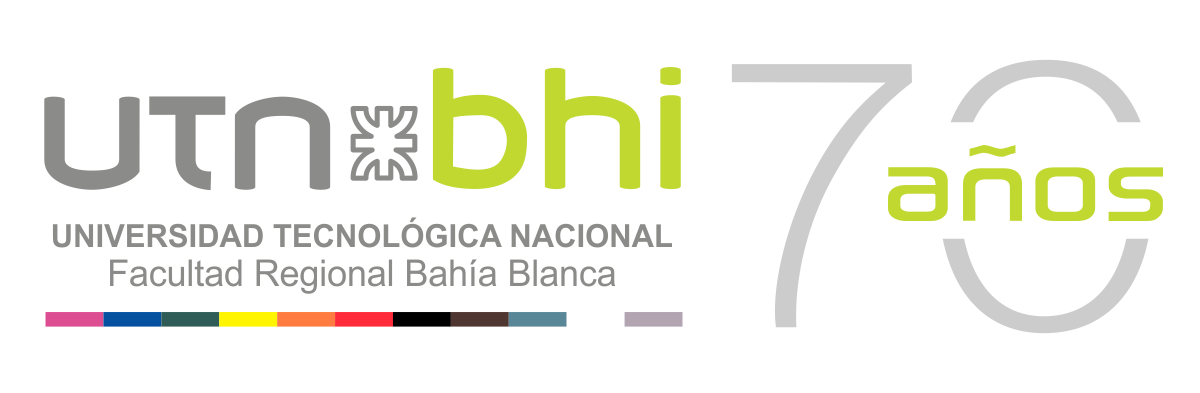 V JORNADAS NACIONALES DE INGENIERÍA Y SOCIEDAD
“Ingeniería para el Desarrollo Sostenible”
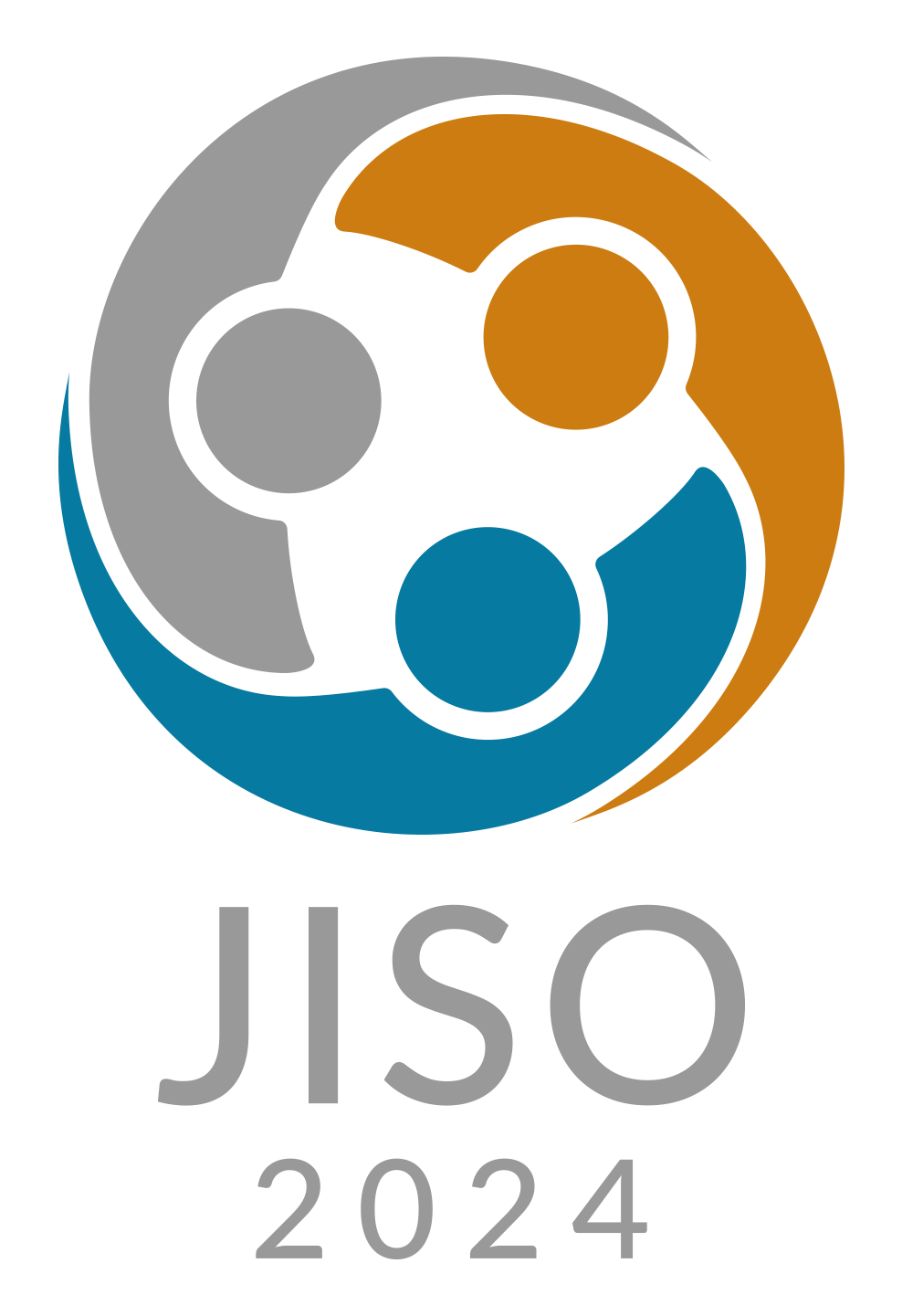 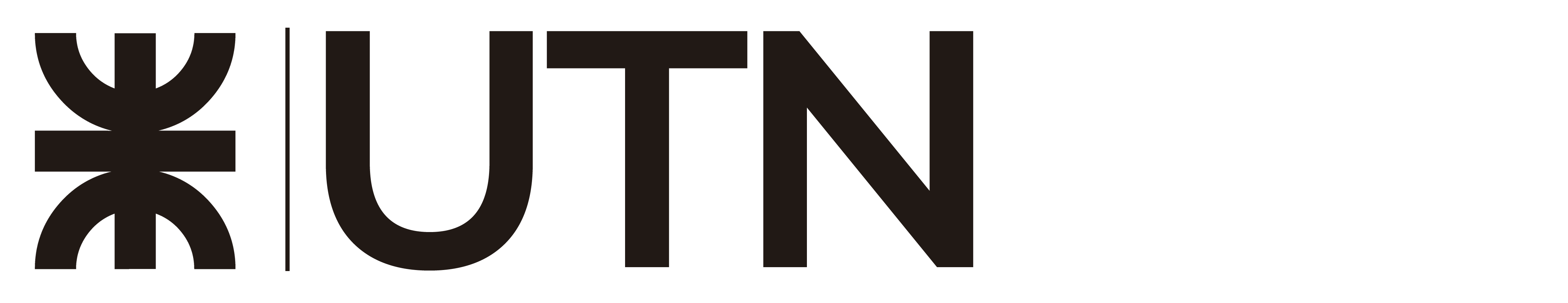 V JORNADAS NACIONALES DE INGENIERÍA Y SOCIEDAD
“Ingeniería para el Desarrollo Sostenible”
Muchas gracias
Nombre del expositor
Contacto
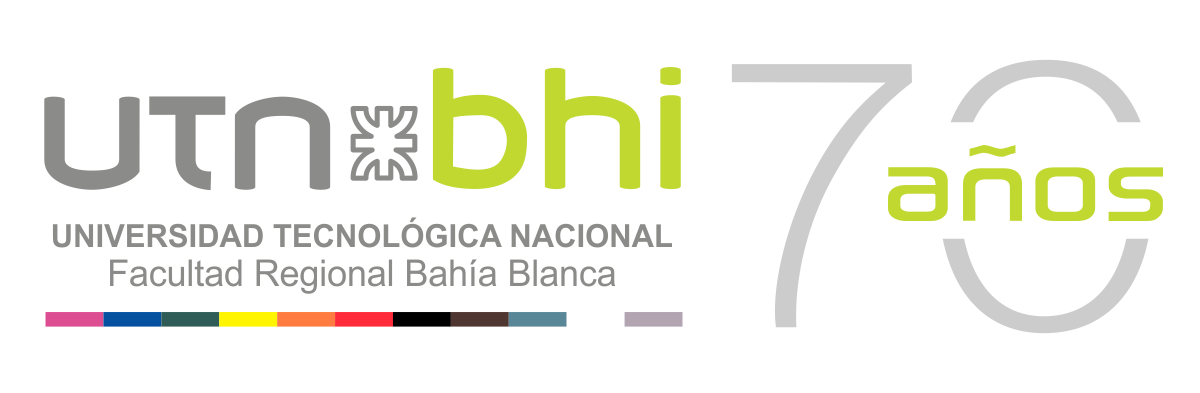 Celebrando 10 años de JISO
23 y 24 de mayo de 2024